Vide, daba un es
MARIJA DUBICKA
finansētāji
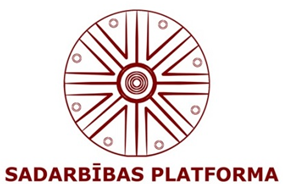 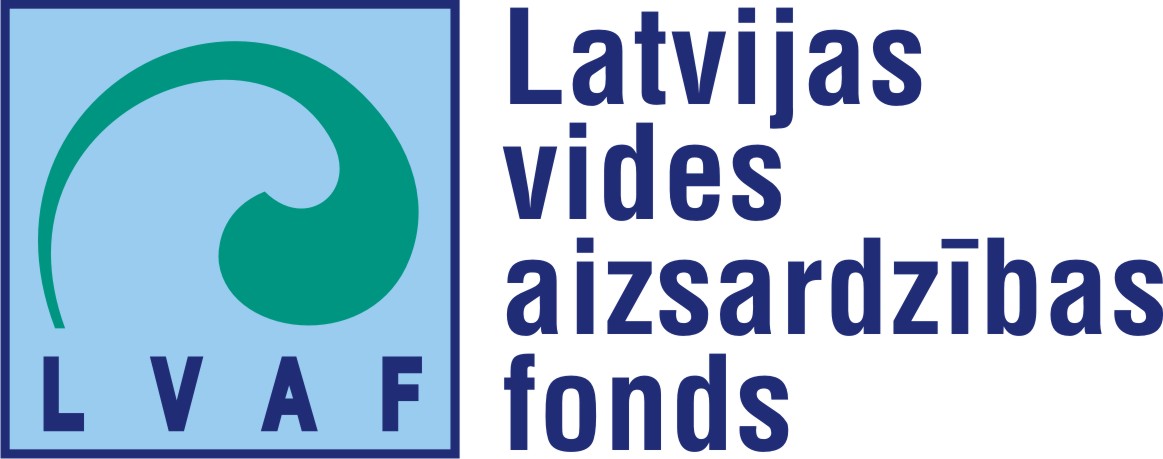 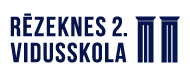 1.Projekta atklāšana (13.sept)

īstenošanas vietas (Mazsalacā, Rēzeknē, Saldū, Ezerē, Bolderājā)
dalībnieki -  jaunieši (13 - 25 gadiem)
Plānotais kopējais dalībnieku skaits – 210 jaunieši.

1) Iepazīšanās ar projektu.
2) Iepazīšanās ar dabas un vides aktīvistu darbu, tā nozīmi 
3) Viktorīna - konkurss ar jautājumiem par dabu, tās dažādiem elementiem, mazāk zināmiem faktiem dabas vidē u.c., 
4) Iepazīšanās ar konkursu par tēmu “Es, vide, klimats memēs”.
5) Notiek projekta dalībnieku reģistrācija un anketēšana.
2.“Es, vide, klimats memēs” (29.Nov) 

Mājas darbs- Konkurss“Mēmes” jaunieši tiek aicināti izveidot “memi” ar uzņemtu attēlu un latviešu tautasdziesmu.         (Même - fotoattēls vai video ar asprātīgu saukli) 
Laiks iesniegšanai 3 nedēļas. 

Nodarbības

Konkursa ietvaros notiks dažādas tiešsaistes aktivitātes (memes publikācijas, publiskais balsojums tiešsaistē, akcijas/kampaņas), konkursa aktivitāšu veicināšanas pasākumi – projekta īstenotāju un partneru darbnīcas un nodarbības. 

Tiks organizētas 2 radošās darbnīcas (11.Okt):
1. Mūsu iespējas un atbildība vides un dabas resursu izmantošanā
2. Mēmes. Kas tas ir? Kā tās veidot?
Memju konkursa noslēguma pasākums skolā (12.Dec)

Konkursa dalībnieki prezentē izzināto, apgūto, savus atzinumus un ieteikumus.
Katra klase veido savu prezentāciju digitālā formā – ar fotogrāfijām, video vai citiem resursiem. Demonstrē darbus, kurus izveidoja projekta laikā, mēmes. 

20 labākie konkursa darbi, tiks izvietoti mēmju multimediālā albumā, kurš būs skatāms interneta vidē – visu iesaistīto skolu mājas lapās, SP mājas lapā, sociālo tīklu kontos.

Konkursa vērtētāji: 3 pedagogi + 2 skolēni no mērķa grupas.
3.Iepazīstam vides un dabas resursu izmantošanas iespējas

Ezerē plenērs “Kokam otro mūžu”     (23.-25.okt)
1. Dalībnieki iepazīs parka augu un koku daudzveidību 
2. skulptūru, tēlu, mazo arhitektūras formu veidošana no bojātiem (nocērtamiem, nolūzušiem, utt) kokiem, 3. Izzinās inovatīvus risinājumus esošās vides saglabāšanas un ilgtspējīgas izmantošanas iespējām nākotnē.
Piedalās no katras skolas līdz 3 cilvēki – pedagogs + skolēni

Vides objektu izveide skolu teritorijās  (12. Nov)
Rēzeknē plānots gatavot grīdas spēli (liels laukums kā dambretē un metamais kauls, uz laukumiem tiek izvietotas lapas ar jautājumiem, uzdevumiem par dabas, vides, klimata jautājumiem) no izlietotiem svētku pasākumu baneriem (plastikas), audumu atgriezumiem, pasākumu plakātiem.

Ekskursija    (04. Okt)
Rēzeknes dalībnieki (40 jaunieši) iepazīst SIA „ALAAS” darbu atkritumu šķirošanas nodrošināšanā, dodas ekspedīcijā pa pilsētu izpētot iedzīvotāju ieradumus attieksmē pret atkritumiem.
4. Nevajadzīgo lietu apmaiņas punkts (Visu projekta laiku)



Palīdzēsim viens otram kopā! 

Projekta ietvaros skolās notiks akcija aicinot skolēnus, viņu vecākus, skolas personālu atnest nevajadzīgas, lietojamas lietas uz skolu, lai kāds cits tās var apmainīt vai paņemt lietošanai.

Nosacījums, mantām jābūt labā kārtībā un tīrām!
5. Radoši izmantojam esošos resursus
3 lekcijas un 3 radošās darbnīcas 

(05. Nov)
1. Lekcja – diskusija “Kā varam taupīt resursus savā ikdienā – virtuāla ekskursija Elektrum Energoefektvitātes centrā”
1.1. Radošā darbnīca “Dāvanu/iepirkumu maisiņu izgatavošana no auduma atgriezumiem un koka elementu izgatavošana no sprunguļiem”.

(19. Nov)
Lekcija – diskusija par atkritumu šķirošanu un otrreizēju izmantošanu. 
      “Zaļā josta” izglītojošās īsfilmas "Papīra ceļš" demonstrācija
2.2. Radošā darbnīca “Lietu otrā dzīve” 

(26. Nov)
3. Saruna par tēmu “Bioloģiskā daudzveidība, kā to saglabāt”
3.3. Radošā darbnīca “Ziemassvētku rotājumu veidošana”.
Rezultātu novērtējuma posms (23. Dec)

Tiek veikts aptauju un anketēšanas apkopojums, salīdzināti projekta uzsākšanas pasākuma anketu apkopojums ar projekta noslēguma apkopojumu, izvērtējot izmaiņas jauniešos.
6. Projekta noslēguma pasākums Rīgā
(19. Dec)
Projekta noslēguma pasākums notiek Rīgā, NVO namā.

Noslēguma pasākumā provizoriski plānots:

1.     Skolu pārstāvju prezentācijas par projekta aktivitāšu norisēm viņu skolā, gūtajām atziņām;
2.     Konkursa rezultātu prezentācija, multimediālā albuma demonstrācija,  uzvarētāju apbalvošana;
3.     Tikšanās ar vides aktīvistiem no Pasaules dabas fonda, biedrības “Zaļā brīvība”, kopīgas diskusijas, izzinošas spēles dalībniekiem;
4.     Projekta rezultātu apkopojuma prezentācija;
5.     Dalībnieku no dažādām skolām/reģioniem savstarpējas sarunas, viedokļu, pieredzes apmaiņa.